GlueX/Hall-D Physics
Curtis A. Meyer
Carnegie Mellon University
Jlab Users Meeting, June 2010
Outline
Meson spectroscopy and hybrid mesons.

New information from Lattice QCD.

The experimental situation.

Status of GlueX/Hall-D.

Amplitude analysis.
6/7/10
JLab Users Group Meeting 2010
2
Spectroscopy and QCD
q
q
Consider the three lightest quarks
4++
3++
L=3
2++
9 Combinations
3+-
3--
2--
L=2
1--
2-+
2++
1++
L=1
0++
1+-
1--
S=1
S=0
L=0
0-+
Mesons
Quarkonium
radial
6/7/10
JLab Users Group Meeting 2010
3
Spectroscopy and QCD
q
q
4++
3++
L=3
2++
3+-
3--
2--
L=2
1--
2-+
2++
1++
L=1
0++
1+-
1--
S=1
S=0
L=0
0-+
Mesons
Quarkonium
Mesons come in 
nonets of the same
JPC Quantum Numbers
,K*,,
,K,,’
a,K,f,f’
b,K,h,h’
SU(3) is broken
last two members mix
,K*,,
,K,,’
6/7/10
JLab Users Group Meeting 2010
4
Spectroscopy and QCD
q
q
Nothing to do
with Glue!
4++
3++
L=3
2++
3+-
3--
2--
L=2
1--
2-+
2++
1++
L=1
0++
1+-
1--
S=1
S=0
L=0
0-+
Mesons
2S+1LJ
Quarkonium
3F4
3F3
3F2
Allowed JPC Quantum numbers:
1F3
3D3
0--            0+- 
          1-+
                2+- 
          3-+
                4+-
          5-+
0++  0-+ 
1–-  1++           1+- 
2--  2++   2-+ 
3--  3++        3+-
4--  4++   4-+ 
5--  5++           5+-
3D2
3D1
1D2
3P2
3P1
3P0
1P1
Exotic Quantum Numbers
non quark-antiquark description
3S1
1S0
6/7/10
JLab Users Group Meeting 2010
5
Hybrid Predictions
Flux-tube model:  8 degenerate nonets
       1++,1-- 0-+,0+-,1-+,1+-,2-+,2+-   ~1.9 GeV/c2
Lattice QCD Calculations
S=0
S=1
Lattice QCD Calculations
1-+         ~1.9
2+-     ~2.2
0+-        ~2.2
At the physical pion mass?
In the charmonium sector:
1-+      4.39 0.08
0+-      4.61  0.11
Many models predict exotic-QN hybrids.
6/7/10
JLab Users Group Meeting 2010
6
LQCD: The Spectrum of Mesons
Dynamical calculation of the isospin-one light-quark mesons.
3 identical quarks, pion mass~700MeV

Two lattice volumes.
(exotic)
JPC
JPC
JPC
J.J. Dudek (et al.) arXiv:1004.4930
6/7/10
JLab Users Group Meeting 2010
7
LQCD: The Spectrum of Mesons
Dynamical calculation of the isospin-one light-quark mesons.
Quark-
model
states
(exotic)
JPC
JPC
JPC
J.J. Dudek (et al.) arXiv:1004.4930
6/7/10
JLab Users Group Meeting 2010
8
LQCD: The Spectrum of Mesons
Dynamical calculation of the isospin-one light-quark mesons.
Extra
states ???
Non-exotic
QN hybrids.
0-+
1—
2-+
1+-
1++
Large overlap with non-trivial operators in the gluonic fields
(exotic)
JPC
JPC
JPC
J.J. Dudek (et al.) arXiv:1004.4930
6/7/10
JLab Users Group Meeting 2010
9
Lflux
Lflux
Hybrid Decays
The angular momentum in the flux 
tube stays in one of the daughter 
mesons (an  (L=1) and (L=0) meson).
Exotic Quantum Number Hybrids
1 b1 , f1 ,  , a1 
1(1300) , a1      

b2  a1 , h1, a2
h2  b1 , 

b0  (1300) , h1
h0  b1 , h1
Mass and model
dependent 
predictions
Populate final states with 
π±,π0,K±,K0,η, (photons)
6/7/10
JLab Users Group Meeting 2010
10
Lflux
Lflux
Hybrid Decays
The angular momentum in the flux 
tube stays in one of the daughter 
mesons (an  (L=1) and (L=0) meson).
Exotic Quantum Number Hybrids
1 b1 , f1 ,  , a1 
1(1300) , a1      

b2  a1 , h1, a2
h2  b1 , 

b0  (1300) , h1
h0  b1 , h1
Mass and model
dependent 
predictions
Populate final states with 
π±,π0,K±,K0,η, (photons)
The good channels to look at with amplitude analysis.
6/7/10
JLab Users Group Meeting 2010
11
Lflux
Lflux
Hybrid Decays
The angular momentum in the flux 
tube stays in one of the daughter 
mesons (an  (L=1) and (L=0) meson).
Exotic Quantum Number Hybrids
1 b1 , f1 ,  , a1 
1(1300) , a1      

b2  a1 , h1, a2
h2  b1 , 

b0  (1300) , h1
h0  b1 , h1
Mass and model
dependent 
predictions
Populate final states with 
π±,π0,K±,K0,η, (photons)
The good channels to look at with amplitude analysis.

Other interesting channels for amplitude analysis.
6/7/10
JLab Users Group Meeting 2010
12
Experimental Evidence for Hybrids
The most extensive data sets to date are from the BNL E852 experiment. There  is
also data from the VES experiment at Protvino and some results from the Crystal 
Barrel experiment at LEAR. Finally, there is a CLAS (Jefferson Lab) result. We have 
Also just started to see results from the COMPASS experiment at CERN.
6/7/10
JLab Users Group Meeting 2010
13
Experimental Evidence for Hybrids
The most extensive data sets to date are from the BNL E852 experiment. There  is
also data from the VES experiment at Protvino and some results from the Crystal 
Barrel experiment at LEAR. Finally, there is a CLAS (Jefferson Lab) result. We have 
Also just started to see results from the COMPASS experiment at CERN.
Diffractive production
E852:            18  GeV/c

VES:               37 GeV/c

COMPASS:  160 GeV/c
M: spin projection
    : reflectivity
Natural-parity-exchange:      JP=0+,1-,2+, …
Unnatural-parity-exchange:  JP=0-,1+,2-, …
6/7/10
JLab Users Group Meeting 2010
14
Experimental Evidence for Hybrids
Mode          Mass                        Width                Production
  ηπ-     1370±15+50-30       385±40+65-105        1+    
 ηπ0     1257±20±25              354±64±60               1+
 ηπ       1400                           310      seen in          annihilation
π1(1400)
Mode          Mass                        Width                Production
   3π     1598 ±8+29-47        168±20+150-12         1+,0-,1-
  η’π     1597±10+45-10       340±40±50                1+
  b1π     1664±8±10               185±25±38                0- ,1+
  f1π       1709±24±41            403±80±115              1+
  3π         1660 ±10+64-0           269±21+42-64               1+
π1(1600)
Mode          Mass                        Width                Production
  b1π     2014±20±16               230±32±73             1+
  f1π      2001±30±92               332±52±49             1+
π1(2015)
6/7/10
JLab Users Group Meeting 2010
15
Experimental Evidence for Hybrids
Mode          Mass                        Width                Production
  ηπ-     1370±15+50-30       385±40+65-105        1+    
 ηπ0     1257±20±25              354±64±60               1+
 ηπ       1400                           310      seen in          annihilation
π1(1400)
E852 + CBAR (1997)
While everyone seems to agree that there is intensity in the P+ exotic wave, there are a number of alternative (non-resonant) explanations for this state. 

Unlikely to be a hybrid based on its mass. Also , the only observed decay should not couple to a member of an SU(3) octet. It could couple to an SU(3) decuplet state (e.g. 4-quark).
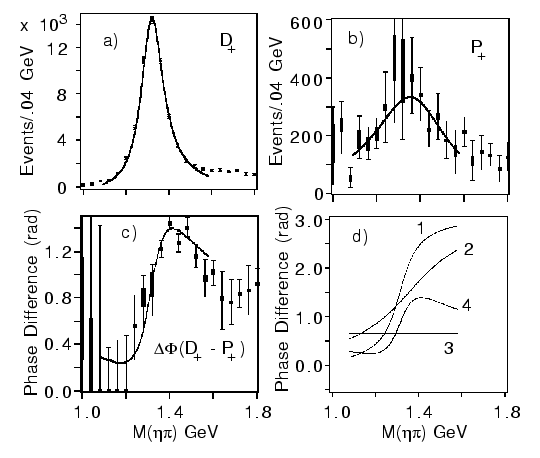 6/7/10
JLab Users Group Meeting 2010
16
Experimental Evidence for Hybrids
Mode          Mass                        Width                Production
   3π     1598 ±8+29-47        168±20+150-12         1+,0-,1-
  η’π     1597±10+45-10       340±40±50                1+
  b1π     1664±8±10               185±25±38                0- ,1+
  f1π       1709±24±41            403±80±115              1+
  3π         1660 ±10+64-0           269±21+42-64               1+
π1(1600)
Mode          Mass                        Width                Production
   3π     1598 ±8+29-47        168±20+150-12         1+,0-,1-
  η’π     1597±10+45-10       340±40±50                1+
  b1π     1664±8±10               185±25±38                0- ,1+
  f1π       1709±24±41            403±80±115              1+
  3π         1660 ±10+64-0           269±21+42-64               1+
π1(1600)
6/7/10
JLab Users Group Meeting 2010
17
Experimental Evidence for Hybrids
Mode          Mass                        Width                Production
   3π     1598 ±8+29-47        168±20+150-12         1+,0-,1-  E852
  η’π     1597±10+45-10       340±40±50                1+                 E852,VES
  b1π     1664±8±10               185±25±38                0- ,1+    E852,VES,CBAR
  f1π       1709±24±41            403±80±115              1+                 E852,VES
  3π         1660 ±10+64-0           269±21+42-64               1+              COMPASS
π1(1600)
Decay mode sensitive to model
But not in
COMPASS

Exactly the same mass and width as the
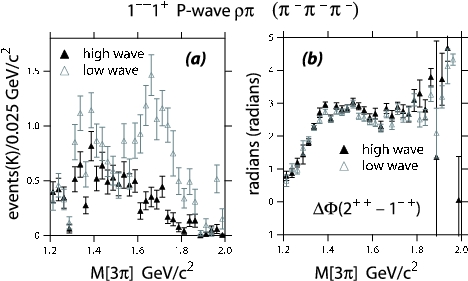 Confused production in E852??
This is consistent with a hybrid meson
6/7/10
JLab Users Group Meeting 2010
18
Experimental Evidence for Hybrids
π1(2015)
Mode          Mass                        Width                Production
  b1π     2014±20±16               230±32±73             1+
  f1π      2001±30±92               332±52±49             1+
Mode          Mass                        Width                Production
  b1π     2014±20±16               230±32±73             1+
  f1π      2001±30±92               332±52±49             1+
π1(2015)
6/7/10
JLab Users Group Meeting 2010
19
Experimental Evidence for Hybrids
π1(2015)
Mode          Mass                        Width                Production
  b1π     2014±20±16               230±32±73             1+        E852
  f1π      2001±30±92               332±52±49             1+       E852
Need two JPC=1-+ states
π1(2000)→b1π
M = 2014±20±16 MeV/c2
Γ   =   230±32±73 MeV/c2

Seen primarily in natural 
parity exchange. 
The natural dominates
mε=0-
1-+b1π
mε=1+
1-+b1π
Seen in one experiment with low statistics It needs confirmation. If this exists, it is also a good candidate for an exotic hybrid meson.
6/7/10
JLab Users Group Meeting 2010
20
QCD Exotics
p1  IG(JPC)=1-(1-+)
K1  IG(JPC)= ½ (1-)
h’1  IG(JPC)=0+(1-+)
h1  IG(JPC)=0+(1-+)
We expect 3 nonets of exotic-quantum-number mesons: 0+-, 1-+, 2+-
Lattice showed two states here.
π , η , η’ , K   →  π1 , η1 , η’1, K1
1-+
0+-
2+-
What are the mixing angles between the isoscalar states?
b0, h0, h0’, K0
b2, h2, h2’, K2
6/7/10
JLab Users Group Meeting 2010
21
The GlueX Detector in Hall-D
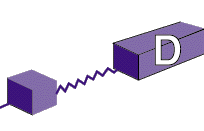 Upgrade magnets and power supplies
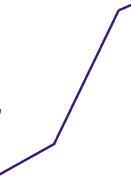 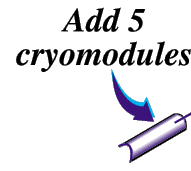 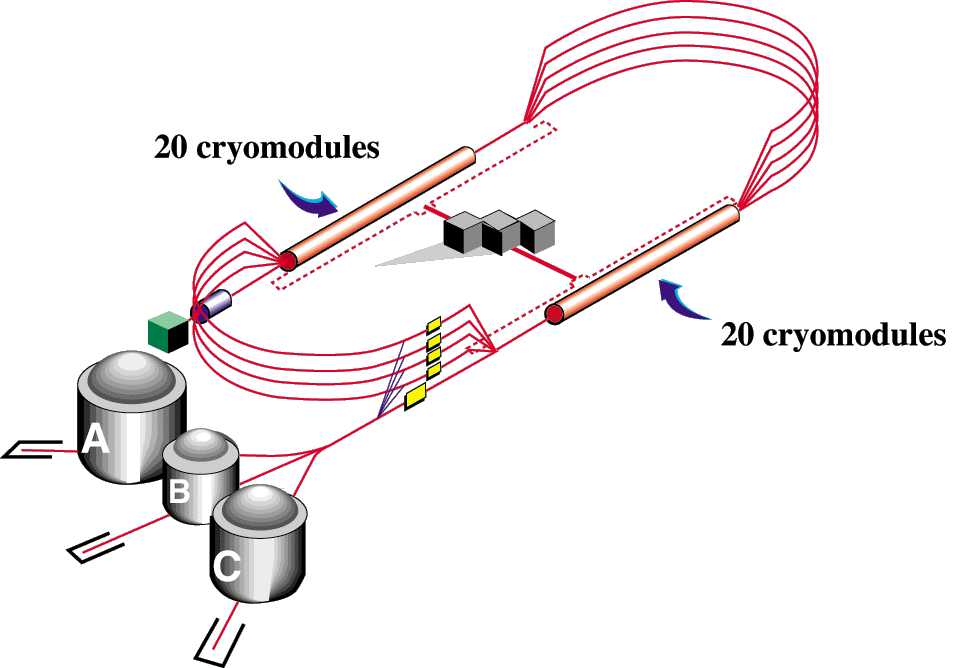 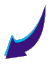 CHL-2
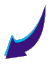 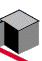 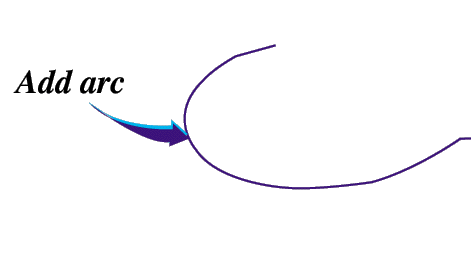 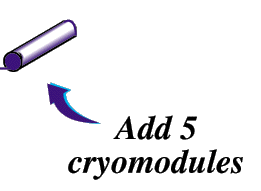 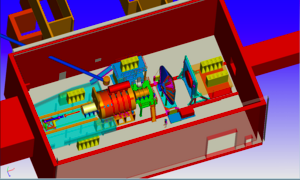 6/7/10
JLab Users Group Meeting 2010
22
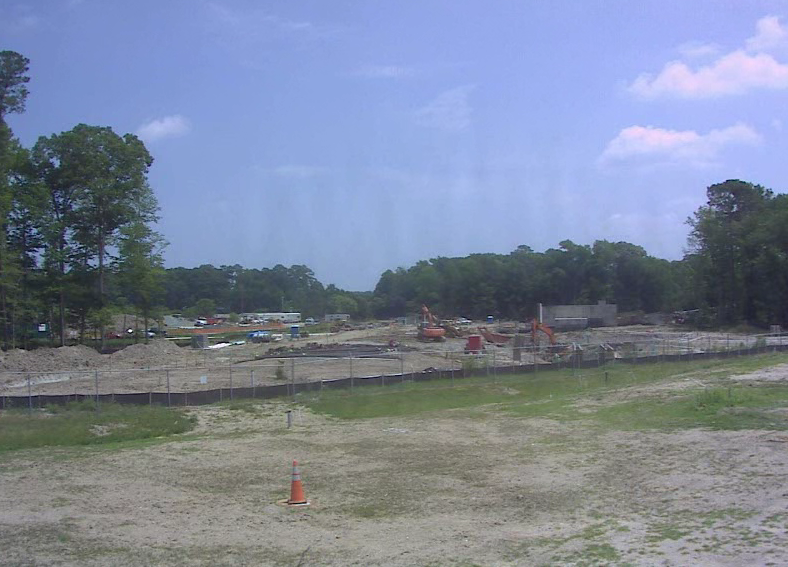 6/7/10
JLab Users Group Meeting 2010
23
The GlueX Detector in Hall D
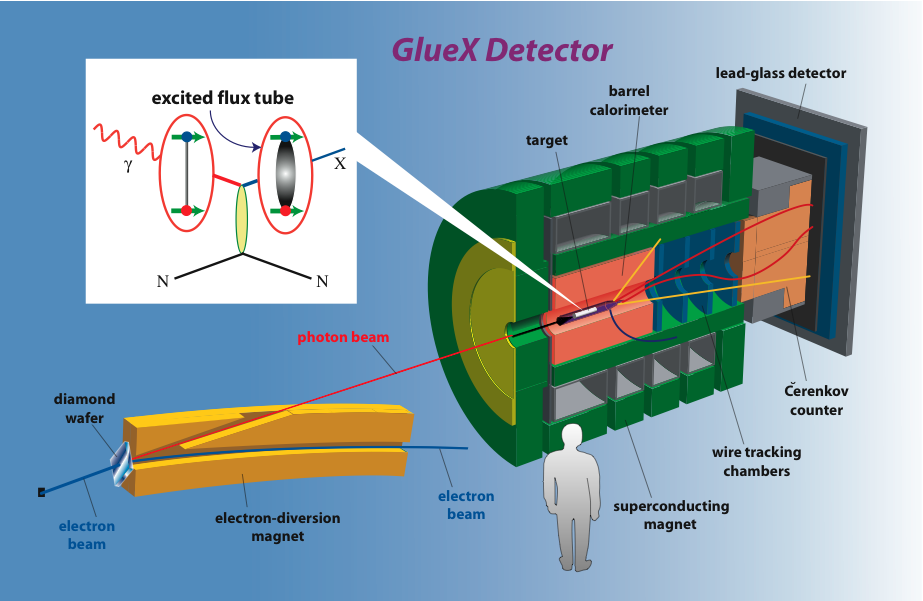 Future
6/7/10
JLab Users Group Meeting 2010
24
Detector Construction Underway
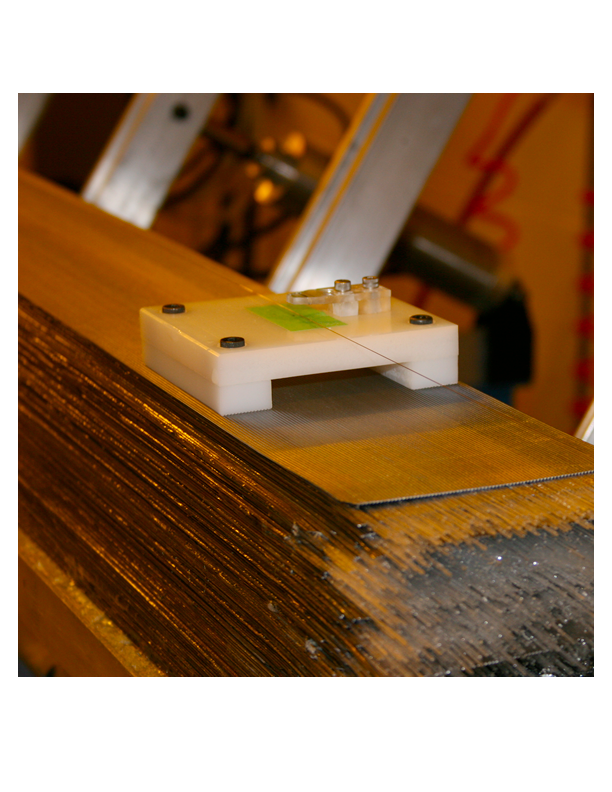 BCAL at Univ. Regina
CDC at CMU
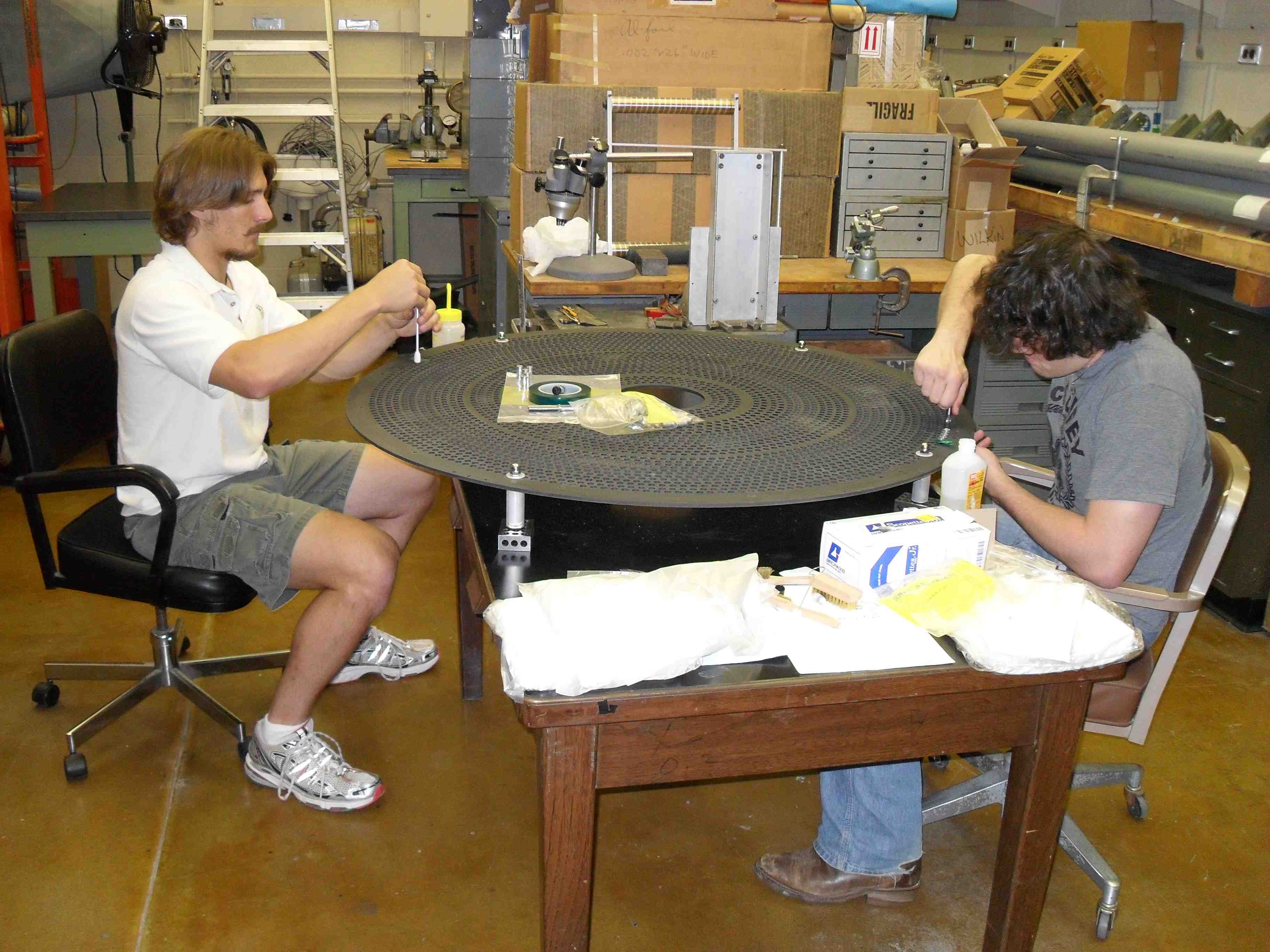 FCAL at IU
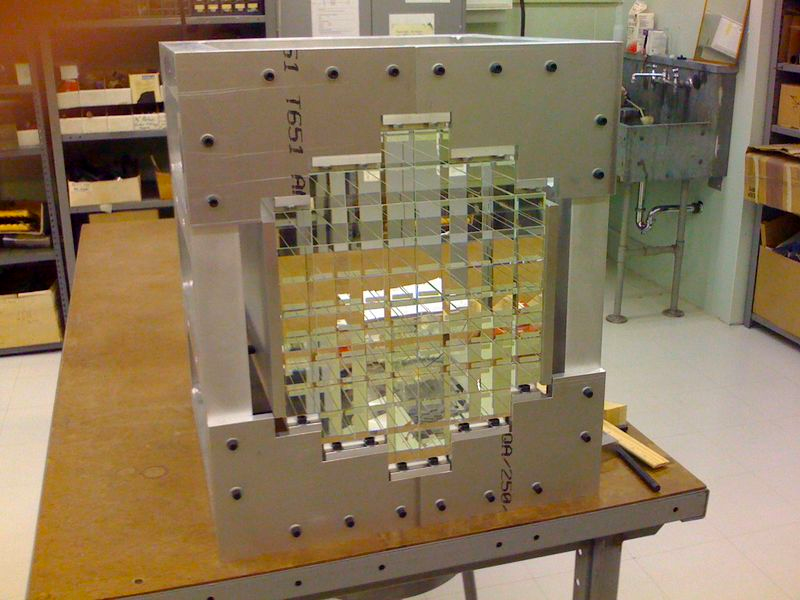 First 4 of 48 modules have been delivered to Jlab.
6/7/10
JLab Users Group Meeting 2010
25
Amplitude Analysis
In order to find the exotic QN exotics, it is necessary to carry out an amplitude analysis:
Analyze a particular final state
Consider normal meson channels:
JPC = 2-+, 1+-, 3+-, …
Consider exotic meson channels:
JPC = 2+-
Different decay modes
Different isospin channels
6/7/10
JLab Users Group Meeting 2010
26
Amplitude Analysis
Write down quantum mechanical amplitudes for each process:
Create a total amplitude which yields an intensity:
(Fitting angular distributions in some high-dimensional space)
Maximize the probability (likelihood).
6/7/10
JLab Users Group Meeting 2010
27
Amplitude Analysis
If one can compute the normalization once, then relatively quick, but this limits the form of the amplitude and may bias your answer. If you wanted to allow the mass and width of a resonance to be fit, you have to recompute the  normalization each step.
GPUs
The problem appears well suited to run on graphical processor (GPU).  The next generation will have up to 512 cpu cores per GPU and four can be installed per box. We are currently studying how well the problem scales, but our first studies have been very promising. These work because there are a lot of repeated parallel calculations.
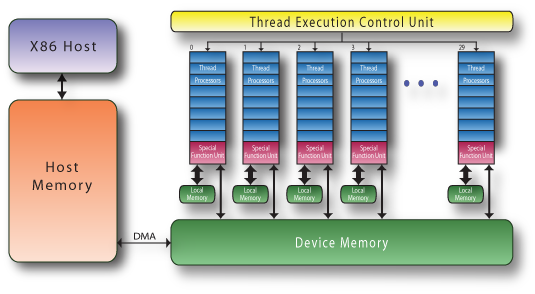 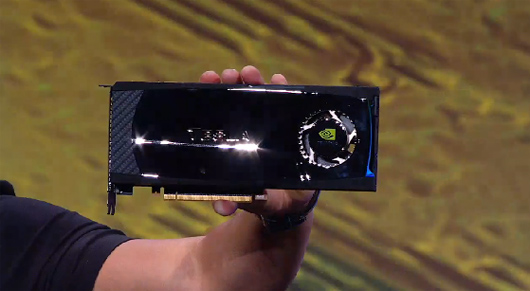 6/7/10
JLab Users Group Meeting 2010
28
Amplitude Analysis
We have also developed tools to facilitate the writing of amplitudes (qft++). This has been used to analyze the photoproduction of Baryons using CLAS data.

GlueX is a member of the OpenScienceGrid (OSG) and we are currently able to generate and process Monte Carlo data on the grid. We believe that this will be a major part of our data model.

We are working on pushing our A.A. onto the grid, but the recent results with GPUs may change our paradigm.
6/7/10
JLab Users Group Meeting 2010
29
Amplitude Analysis
We are currently carrying out A.A. on several promising channels using simulated data and the full GlueX Monte Carlo and reconstruction code base.

We are working with phenomenologists to develop better formulations for our amplitudes that satisfy known physical constraints. These are more computationally challenging, but the GPUs may solve this problem. 

Members are performing PWA on CLEO-c, BES-III, E852 and CLAS data.
6/7/10
JLab Users Group Meeting 2010
30
Summary
The search for exotic hybrids still remains limited by statistics, and information only exists for isospin-one 1-+ states. 
Exciting recent lattice results reaffirm the case for these states and provide theoretical methods to measure the gluonic content of states.
The GlueX/Hall-D complex is under construction with detector elements delivered to Jlab and we are on-track to first beam in 2014.
Work continues on Amplitude Analysis with a lot of interesting progress. By 2014 we should have a very robust set of tools.
6/7/10
JLab Users Group Meeting 2010
31